Hertfordshire’s Special Free School Bid
Jo Fisher – Operations Director Children’s Services
Jennie Newman – Head of ISL
Sally Glossop - Strategic Lead for SEND (Interim)
Hertfordshire SEND Strategy 2018-23
The refreshed SEND Strategy was published in April 2018.  It is part of Hertfordshire’s Local Offer for SEND and sets out the vision, outcomes to be achieved, success measures and priority workstreams for the next 5 years. 
The SEND Executive Board make strategic decisions and steer the development and delivery of education services and provision for CYP with SEND and additional needs 0-25.
SEND Strategy - Vision
All children and young people with SEND 0-25 have access to high quality local provision that meets their needs.  Schools, early years settings, colleges, services, families and all stakeholders and the LA work together to support CYP to make good progress and achieve the best possible outcomes that prepare them for adulthood.
SEND Strategy – Local Delivery
Local partners work together in 9 area DSPL groups, each led by a mainstream Head Teacher to implement the objectives of the SEND Strategy locally and to reshape and commission provision in their area.
SEND Strategy Workstreams
The workstreams currently delivering the initial strategic priorities are monitored by the SEND Executive Board to ensure overall coherence in service developments.  These workstreams are:
Behaviour & SEMH
Targeted SEND Support Services
SLCN
Early Years
Post 16 and PFA
Specialist Provision
Specialist Provision
This workstream is focussing on a pattern of specialist provision strategically planned on the basis of evidence of what is required, now and in the future.  
This will enable the needs of more children and young people with complex SEND to be met as close as possible to their home and local community.
Why we want a new special school
Supporting delivery of our SEND Strategy – high quality local provision to meet local needs
Continuing rise in pupils with these types of needs
Rise in demand on special school places
Rise in pupils going out of Hertfordshire
Pupils with these needs not accessing a full time suitable education
Cont’d
Almost half of pupils supported through the medical needs service have these needs 
There is a gap in provision between mainstream provision, including specialist provision in mainstream schools, and out of authority provision.
It will provide for the needs of pupils who are not best placed in other special schools in Hertfordshire
It will add to and complement the quality provision made in the West of Hertfordshire
Type of school
Secondary (including post 16)
Co Educational 
Complex Needs that include: 
ASC or significant Social and Communication Difficulties
High anxiety and/or mental health issues with behaviour that can be challenging
Role in community of special schools (outreach) and supporting a graduated approach 
Supporting delivery of service for pupils with medical needs who may not be accessing a full time education
Intended Outcomes
Improving emotional resilience 
Improved education outcomes for the pupils 
Improved academic achievement
Improved school attendance for pupils from previous attendance 
Full time education
no exclusions
part time timetables only when in the best interests of the child and only short term
Cont’d
Improving relationships between pupils and their peers and pupils and adults, leading to improved trust and confidence
Positive destinations on transition to the next stage in their education or leaving school
High aspirations for pupils and high aspirations of pupils for themselves
Special Schools in Hertfordshire
Currently we have 25 special schools in Hertfordshire. They are divided by sectors:
Learning Difficulties
Severe Learning Difficulties
Social Emotional Mental Health
Hearing Impairment
Alternative provision for Complex Needs
What Children and Young People Say
I need somewhere that is fun
I need somewhere that understands me
I want somewhere where adults know what helps me and what makes it worse
I want somewhere that will help me overcome my fears and paranoia
I want somewhere where people like me can be happier in themselves
I know I can work through this if it might take a while but with the right help we can do it
Impact on Herts overall outcomes
Improving outcomes for SEND pupils
Improving attendance of SEND pupils
Reducing exclusions of SEND pupils
Ensuring that pupils needs are met locally and in their community
Reducing representation of SEND pupils in NEET figures
Delivering the aspirations of the SEND Strategy
Delivering Hertfordshire’s Outcome Bees
Hertfordshire’s Outcome Bees
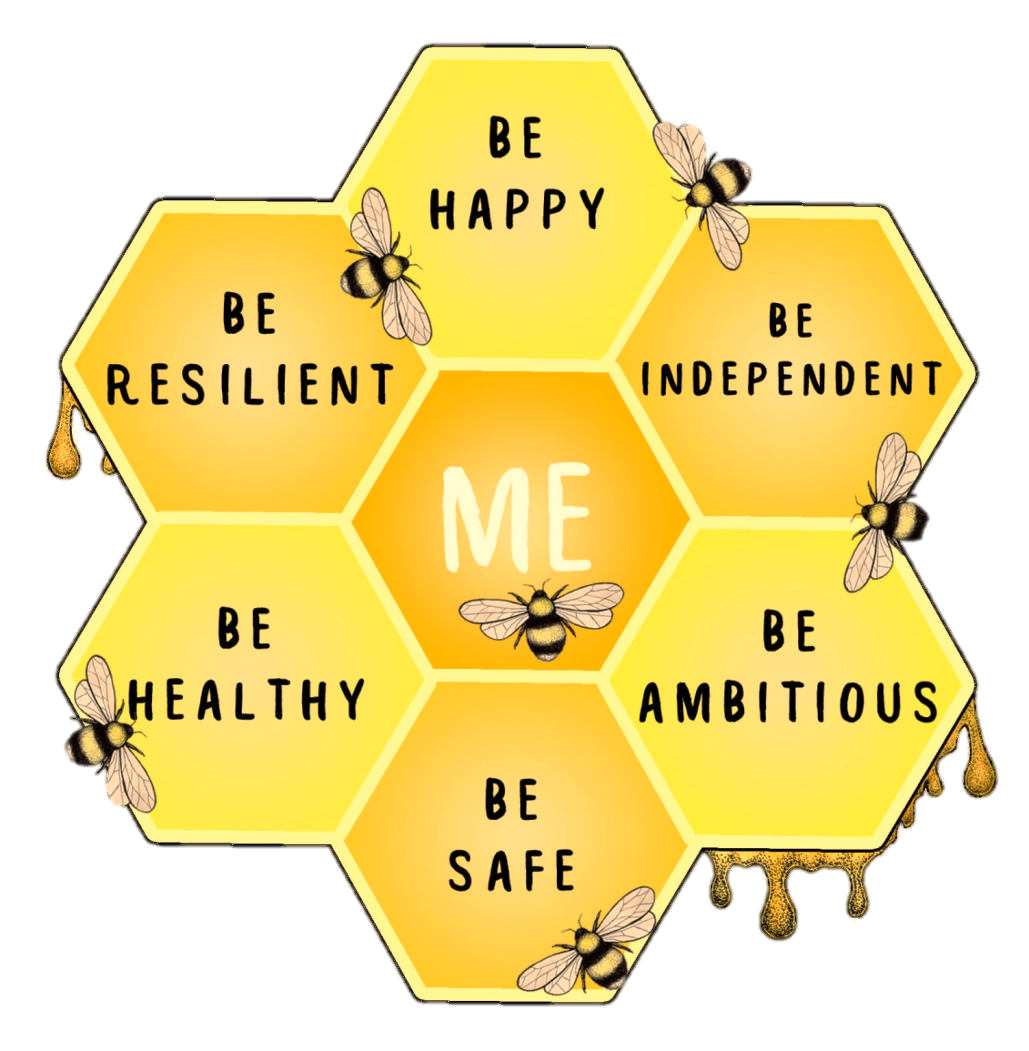 The school will …
Exemplify best practice in parental and young people engagement / co-production and contribute to improving parental confidence in Hertfordshire’s local provision for SEND
Enhancing our specialist provision that meets the needs of all children and young people in Hertfordshire
Offer a highly individualised curriculum that is tailored to the unique profile of pupils
Work in partnership with early help, social care and health agencies
Work in partnership with the LA and other schools and partners to improve outcomes for CYP
Support a graduated approach to meeting needs locally 
Support co-delivery of the SEND Strategy
Funding
Yvonne Medlam - Schools Finance
Special Free School Funding Guidance
Free Schools
Guidance for mainstream, Special, Alternative Provision & 16-19 free schools in pre-opening phase – published May 2018 
https://www.gov.uk/government/publications/free-school-pre-opening-guide. 
A guide to new special free school revenue    funding 2019-2020 – published May 2019
  A guide to new special free school revenue funding: 2019 to 2020
Funding for Special Schools
Place funding
£10k per place for commissioned number of places. 
Top-Up  funding
A top-up per pupil 
Other Sources of funding
e.g. Pupil Premium, Teachers Pay Grant, Teachers Pension employer grant & Universal free school meals
Hertfordshire Funding System
Top-Ups
5 bandings - banding descriptors for each band
Agreed profile of pupils for each type of provision
Funding on average top up
Lump Sum for fixed costs included
Start Up Costs
Funded by DfE
Project Development Grant for essential non capital costs
	May 2018 Guidance
Grant to reflect costs in establishing a new school
    May 2019 Guidance
Special school competitions
Hertfordshire 22/05/2019
[Speaker Notes: Adviser: Different local authorities will ask for different information to be presented/ different time slots. Edit these slides as you see fit given the brief from the LA and time allocated.]
Agenda
Introductions
About New Schools Network
Special free schools: the basics 
The special free school application process
How New Schools Network can help you
Questions
[Speaker Notes: You must:
Introduce yourself and other NSN team members present
Briefly run through the agenda 
Explain that questions will be taken at the end 
Explain what is in pack (if appropriate)]
About New Schools Network
Independent charity, founded in 2009
 Supports free school applicants and open/approved free schools
 Advocates for free school policy
 Worked with around 70% open/approved free schools
 Free services
[Speaker Notes: You must:
Say we are an independent charity
Mention both campaigning and support work, and how this continues through pre-opening and open stages
Be clear that we will explain in detail at the end of the event about how we can support free school applicants/DP

You could:
Explain that we are part-funded by a DfE grant
Check the room to see how many groups have submitted free school applications in the past/ are aware of the central route process.]
Free schools: the basics
What are they?
Who sets them up?
How are the funded?
Freedoms
[Speaker Notes: What are they? Mainstream, 16-19, Special, AP. Same legal status as academies. 
Who sets them up? Groups of parents, teachers, charities, existing schools, multi-academy trusts etc. 
How are they funded? Same per-pupil funding as other schools. Direct from ESFA. Special schools receive base funding and a top-up funding from the commissioning LA. 
Freedoms? Free to choose their curriculum. Teachers’ pay and conditions. Governed by an academy trust.

Briefly define each type of free school. AP should be defined as ‘for pupils who are not thriving in a mainstream school, usually for behavioural reasons’.
Talk about some of the freedoms e.g. types of curriculum, governance, budget. You should mention that unlike mainstream free schools, special free schools do need teachers to have QTS. You can give some examples of how some free schools have used this freedom. 
Refer to the Hertfordshire spec: £10,000 place funding  + variable  top-up  (14- 35K) from the LA. Applicants must demonstrate their proposal will be financially viable within this pupil funding rate. They will be required to specify a pupil funding rate within this band and justify the funding level throughout their bid.]
Free schools: the basics
Do…
Do not…
Offer education for pupils aged 4 - 19
Receive more funding than other state schools
Be open to all pupils, regardless of their faith, ability or social background
Get set up by ‘anybody’
Held accountable through Ofsted inspections and exam results
[Speaker Notes: You must:
Explain that there are some misconceptions about free schools in the public domain – this is myth-busting
Explain that in their packs they have a table setting out the differences between the types around curriculum, funding, admissions and providing evidence of demand – this is very important information relating to what free schools can and can’t do and we recommend they read it]
Special and AP free schools: the basics
There are 34 open special free schools in England
 There are 54 that have been approved to open 
 Only 19 have been inspected by Ofsted: 17 of which are Good or Outstanding



There are 42 open AP free schools in England
 There are 11 that have been approved to open 
 Only 32 have been inspected by Ofsted: 26 of which are Good or Outstanding
[Speaker Notes: This is against a national picture of 1,506 other open special schools

89.4% of special free schools are Good/ Outstanding

This is against a national picture of 225 other open PRUs and APs

81.3% of AP free schools are Good/ Outstanding]
Special free school application process
Special and AP application process
Bid

The LA
Determines key features
Prepares evidence of need
Identifies potential site
Submits a bid to the DfE 


The DfE: 
Approves LAs bid documents
Publishes specification and application criteria
Application

Prepare an application with free support from NSN

Submit application to the DfE and LA

Attend an interview with the LA and DfE

Approval from the DfE
Open phase
Continue relationship with NSN

Build up to capacity

Ofsted inspection with three years
Pre-opening phase

Enrol on to NSN Delivery Programme

Recruit staff, develop policies and curriculum, recruit pupils

Support and funding from DfE

Sign funding agreement
[Speaker Notes: You must:
Explain DfE = Department for Education
Explain that Pre-Opening = period between approval of application and opening of school

Explain this is a new wave. This is the only 2nd time the free school process has been run in this way. Last wave was autumn 2017 with 14 special schools being approved in March 2018, creating 1100 new places for students. NSN worked with 11 of the 14 successful sponsors. 
This wave has 37 special free school specs and 2 AP creating around 3500 new pupil places. 

Talk through the process. 
Explain differences between the mainstream process and bid process. 
Highlight involvement of both DfE and LA throughout. 
Explain pre-open and open is fairly similar to mainstream. 
Explain LA will be more involved than mainstream schools in pre-open & open as the commissioner for special places and some AP places. 
Be clear that capital and pre-open funding is still provided centrally from DfE. 
Discuss site in bid & affect on pre-opening. 

You do not need to:
Explain in detail the services NSN provides (this will be done later)


15th October 2018 - Deadline for LAs to submit bids

30th September 2019  – deadline to submit your application.]
Application timeline
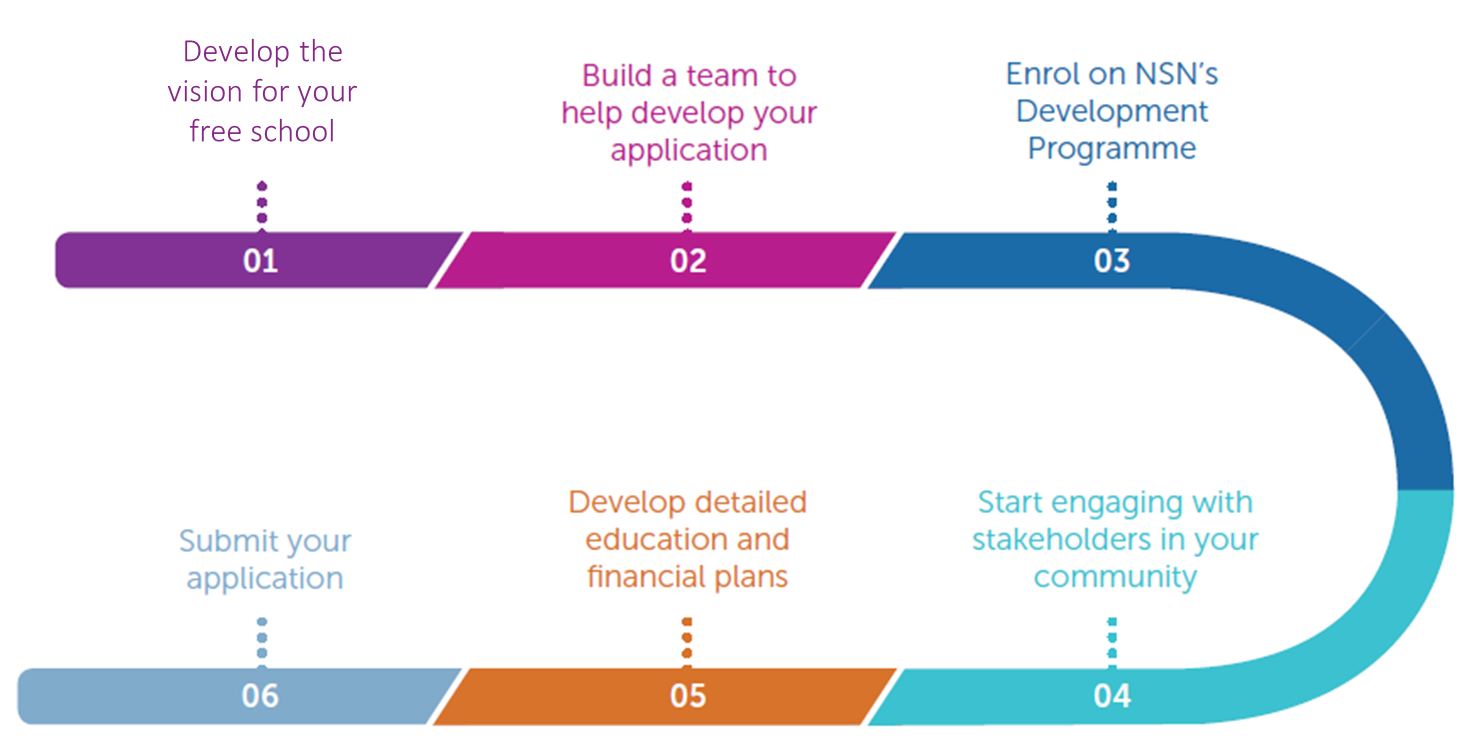 Pre-opening phase
Recruit staff, develop policies and curriculum, recruit pupils

Secure a site

Enrol onto NSN Pre-opening Programme

Support ad funding from DfE

Sign funding agreement
[Speaker Notes: You must:
Explain that this timeline is indicative: applicants will need to be working on several different areas at any one time
Discuss some of the key issues involved in each step of the application process.
Engaging with stakeholders in your community includes those commissioning places at your proposed school, local partners and providers, local parents/carers forums and students/young people. 
Explain that we will provide more information about how to enrol on the Development Programme later on]
Lessons learnt
[Speaker Notes: You must:
Explain that our experience of working with hundreds of groups informs our approach to advice and support for applicants.  
The next few slides will cover key aspects of the application applicants should start thinking about (vision and the team).]
Developing a vision
A clear vision will act as the basis for all other activities related to your free school:
Vision
Building a team
Application development
Engaging the community
[Speaker Notes: You must:
Explain what a vision is: 
The vision should underpin the rest of your application. It provides the basis for all other decisions, including the way you organise your curriculum and your pupils, the range of staffing, how you allocate the budget and the premises in which the school will operate. A clear vision is the foundation of a strong application – it should convince the LA, the DfE and the parents of prospective pupils of the value of your proposed school.

Explain the importance of having a clear vision for the school for:
Your team - all the members of your group must be committed to a shared vision 
The application – the vision is its own section and everything in the application should build on what is mentioned here
Showing demand and engaging the community – you must present a clear, consistent vision for your school]
Presenting your vision
The DfE states that all applicants must:

 explain your own vision for the proposed school, and how it will deliver the local authority’s specification;

 explain how that vision comes across in your curriculum approach and approaches to meeting pupils’ special educational needs; and

 ensure that your vision is evidence-based and consistent with the rest of your application – your overall application should clearly show the plan for implementing your vision.
[Speaker Notes: You must:
Explain what a vision is: 
The vision should underpin the rest of your application. It provides the basis for all other decisions, including the way you organise your curriculum and your pupils, the range of staffing, how you allocate the budget and the premises in which the school will operate. A clear vision is the foundation of a strong application – it should convince the LA, the DfE and the parents of prospective pupils of the value of your proposed school.

Explain the importance of having a clear vision for the school for:
Your team - all the members of your group must be committed to a shared vision 
The application – the vision is its own section and everything in the application should build on what is mentioned here
Showing demand and engaging the community – you must present a clear, consistent vision for your school

Explain the criteria on the slide is not all the criteria for section C but is to help start the building blocks of a vision.]
The vision
Developing a clear vision involves thinking about these key elements:
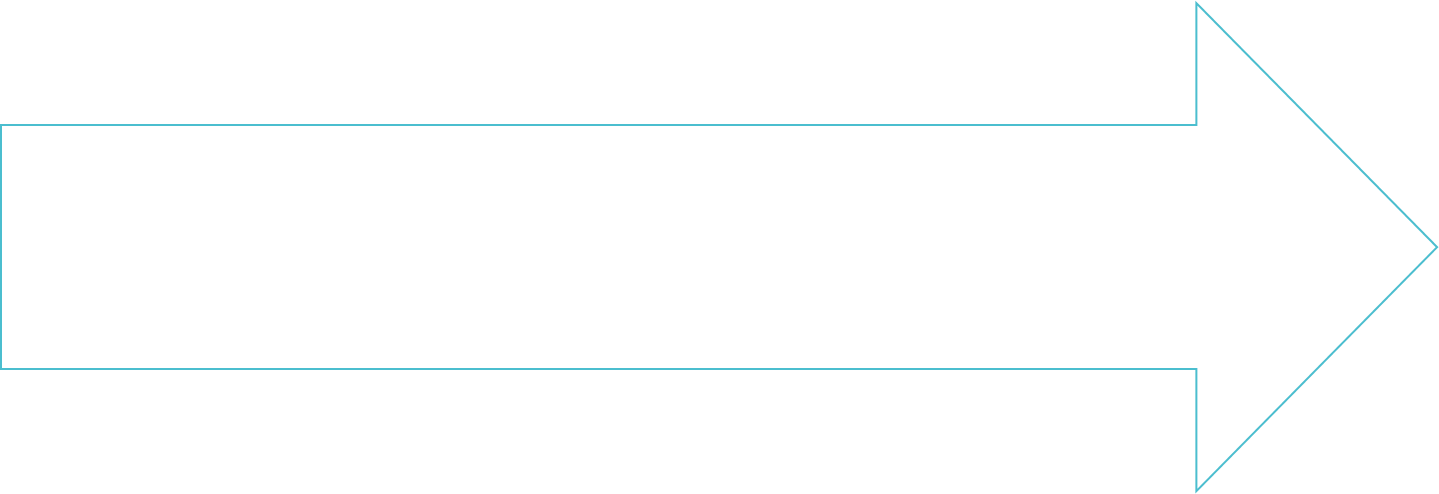 Hertfordshire
specification
School ethos and key features
Outcomes
[Speaker Notes: You must:
Explain that our experience tells us that a good vision is created through consideration of these elements. Whilst they don’t need to discuss outcomes in the Vision section of the application, they should certainly think about these to hep them determine the key features of their school 
Discuss each element (press mouse for each box to appear in turn):
LA & the specification – you must understand your area and its needs. Your application must meet with the requirements of the Hertfordshire specification, and consider how the new school will fit into the education landscape. 
Outcomes – you must then work out what you want outcomes for the school and its pupils to be. Explain what groups can consider for their outcomes: the academic performance of pupils, the performance of the school as a whole, non-academic skills and attributes pupils will develop, the school’s impact on the local community
Ethos/core features – you must then, and only then, work out how these will get pupils from where they are now to where you want them to be. Provide examples of a school ethos and key features, e.g. core values of the school, the curriculum you would like to use, non-academic activities pupils will engage in.

Explain that applications which do not consider their area’s needs, or impose ideas about schools onto them tend to be weaker 
Add that any groups who are already an education provider will also need to discuss the overarching vision of their trust and how the new school fits into the vision, etc.]
Importance of a strong team
Applying for, setting up and opening a free school is an extremely demanding process. It’s essential that you have a strong, committed team with a wide range of skills working on the project.
  
Some of the challenges your team will face include:
Building a financial plan for the school
Engaging with stakeholders and commissioners
Designing a curriculum
Managing the project as a whole
[Speaker Notes: “Applying for, setting up and opening a free school is an extremely demanding process. It’s essential that you have a strong, committed team with a wide range of skills working on the project.”  

You must:
Explain why it is important to have a strong team – because the free school will only be as good as the people setting it up, and we know from experience that the DfE will not approve proposals where they have doubts about the team.
Stress the importance of each member of the team sharing the same vision

You could:
Illustrate the demands that are placed on teams through your own experiences of working with groups
Ask attendees to tell you the skills they think are needed for setting up a free school]
Establishing your curriculum and ethos
You must have the following:
 Education expertise relevant to the type of school you want to set up
 Finance expertise
 Governance expertise
You should have the following:
 Project management expertise
 Marketing/communications expertise
Necessary for pre-opening:
 HR expertise
 ICT expertise
 Buildings and sites
 Legal expertise
 Business/start up experience
Additional advisers
Steering group
Lead proposer
[Speaker Notes: You should make it clear to applicants that without robust education expertise (which in practice means having on board a deputy or a head teacher with a strong track record in a “good” or “outstanding” school of the relevant type and age range) the group will not be approved by DfE. It is important the education lead has a good understanding of the special educational needs/ needs of the expected pupil cohort. In addition, groups must have finance expertise (ideally a school business manager, but accountancy or business management will do) and governance expertise. You should explain why these things are essential at application stage. 

You should also explain that different skills and expertise are needed in the pre-opening and application stages, as outlined above, and the skills required for the application are more important at this stage. Groups should aim to recruit the necessary expertise to their team prior to application submission, or list the area as a skills gap and outline how they will fill this in the application.

Explain that different members of the team will have different levels of involvement – lead proposer several days a week, steering group weekly or more and advisers more ad hoc. Explain importance of matching your expectations of involvement with other members of the team, and this means that the composition of your team might shift and change. In particular, your education and project leads must be part of the core group and be able to offer robust time commitments in application and pre-opening.]
How New Schools Network can help you
NSN Development Programme
Feedback we have had from groups who have been on the programme has been overwhelmingly positive, and approval rates for groups on the programme shows its success.
“The Development Programme was excellent and offered appropriate support, challenges and rigour.”
100% of those who have received this additional support in the past said it was helpful
You are 50% more likely to be invited to interview.
“We couldn’t have done it without you! Thank you so much for keeping us on track and motivated.”
11 of the 14 successful free schools from the local authority-led special free school round wave 1 received NSN support.
[Speaker Notes: DP interview and approval rates are significantly higher than overall approval rates, which are roughly 50%

11 of 14 wave 1 special round were on DP .]
How NSN can help you
Development Programme


A combination of the following:

A named personal NSN Adviser
A personalised support plan
Written feedback on draft applications
Specialist meetings
Networking with other free schools
Help marketing your school
Support for all groups

An hour long 1-1 meeting with one of our Advisers
Advice from the team via phone and email
A wide range of resources on our website.
[Speaker Notes: YOU MUST:
Explain that NSN is here to help everyone but that we have two levels of service. This is so that we can target the most intensive support for those who will benefit from it most, and we would strongly advise enrolling on the DP so that they can access this support
Expand on the DP support using the slide and your knowledge. Stress that this is a bespoke service – applicants will receive a combination of the services listed below that we will tailor according to their needs. More experienced groups may not need all of the available support, whilst groups with no experience of running a school are likely to need more support.
On marketing funding, say ‘Financial support may be available in some circumstances to help with travel or marketing costs.’
State that getting on the DP is not a guarantee of ultimate success and not getting on is not a mark against your application to the DfE]
Enrolling onto the DP
Book a 1-1 meeting with an adviser through our website.

Submit an enrolment form through our website
Contact NSN

Email: 		info@newschoolsnetwork.org
Phone: 		020 7952 8558
Website: 	https://www.newschoolsnetwork.org/
[Speaker Notes: YOU MUST:
Explain that NSN is here to help everyone but that we have two levels of service. This is so that we can target the most intensive support for those who will benefit from it most, and we would strongly advise enrolling on the DP so that they can access this support
Suggest booking a 1-1 meeting with advisers as soon as possible to discuss the free school process and their proposal.]
Questions?
Questions?